Обработка 
текстовой и числовой информации
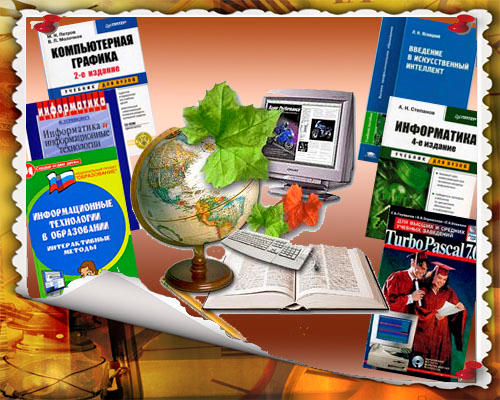 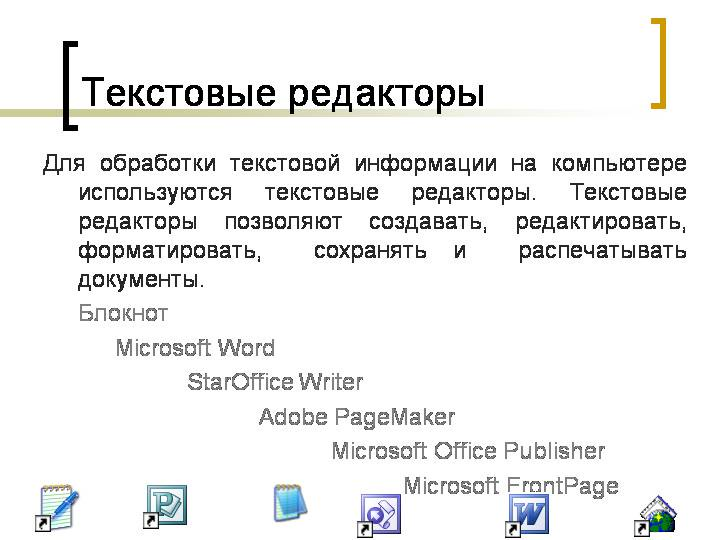 Обработка информации – это решение информационной задачи, или процесс перехода от исходных данных к результату.
Обработка информации бывает двух типов.

1 тип. Обработка, связанная с получением нового содержания, новой информации. 
Преобразование по правилам (решение типичной математической задачи).
Логические рассуждения.
Разработка плана действий.
2 тип. Обработка, связанная с изменение формы информации, но не изменяющая её содержания.
Систематизация исходной информации.
Поиск нужной информации.
Кодирование информации.
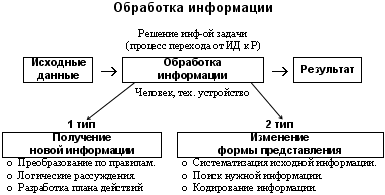 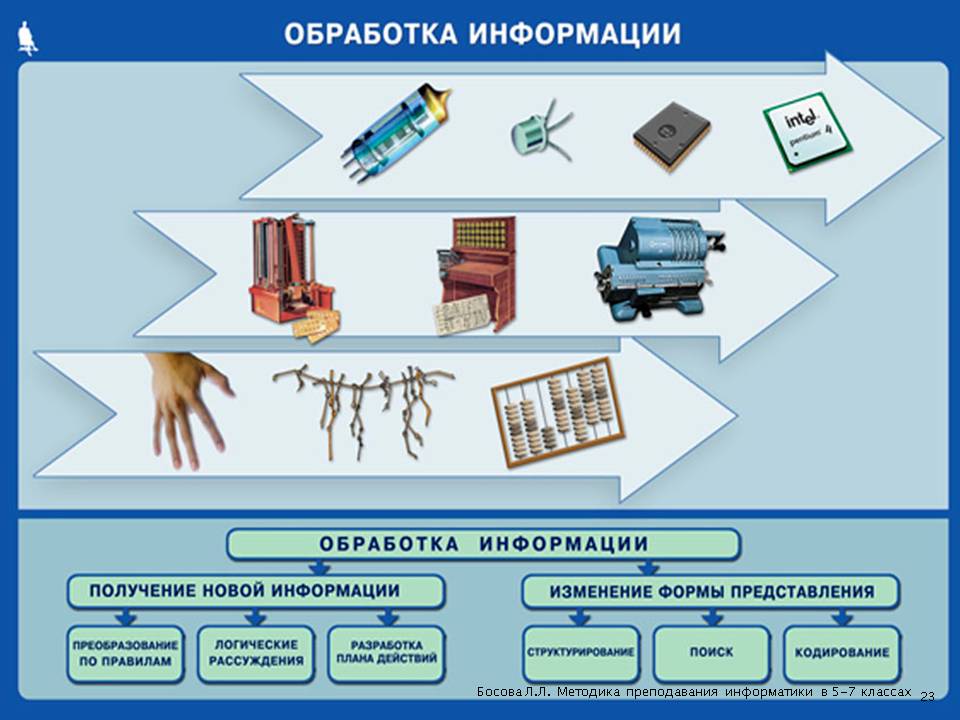 Обработка текстовой информации
Создание и редактирование документов
Форматы текстовых файлов
Форматирование документа
Гипертекст
Компьютерные словари и системы машинного перевода текстов
Системы оптического распознания документов
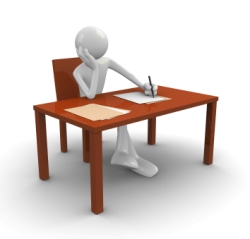 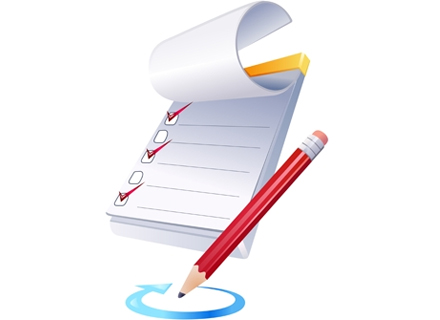 Создание и редактирование
 текстовой информации
Для обработки текстовой информации на компьютере используют приложения общего назначения – 
текстовые редакторы, 
которые позволяют создавать, редактировать, форматировать, сохранять и распечатывать текст
Назовите текстовые редакторы?
Обработка числовой информации
Для представления данных в удобном виде используют таблицы. Компьютер позволяет представлять их в электронной форме, а это дает возможность не только отображать, но и обрабатывать данные. Класс программ, используемых для этой цели, называется электронными таблицами. Особенность электронных таблиц заключается в возможности применения формул для описания связи между значениями различных ячеек. Расчет по заданным формулам выполняется автоматически. Изменение содержимого какой-либо ячейки приводит к перерасчету значений всех ячеек, которые с ней связаны формульными отношениями и, тем самым, к обновлению всей таблицы в соответствии с изменившимися данными.
Применение электронных таблиц упрощает работу с данными и позволяет получать результаты без проведения расчетов вручную или специального программирования.
Наиболее широкое применение электронные таблицы нашли в экономических и бухгалтерских расчетах, но и в научно-технических задачах электронные таблицы можно использовать эффективно, например, для

проведения однотипных расчетов над большими наборами данных;
автоматизации итоговых вычислений;
решения задач путем подбора значений параметров, табулирования формул;
обработки результатов экспериментов;
проведения поиска оптимальных значений параметров;
подготовки табличных документов;
построения диаграмм и графиков по имеющимся данным.

Одним из наиболее распространенных средств работы с документами, имеющими табличную структуру, является программа Microsoft Excel.
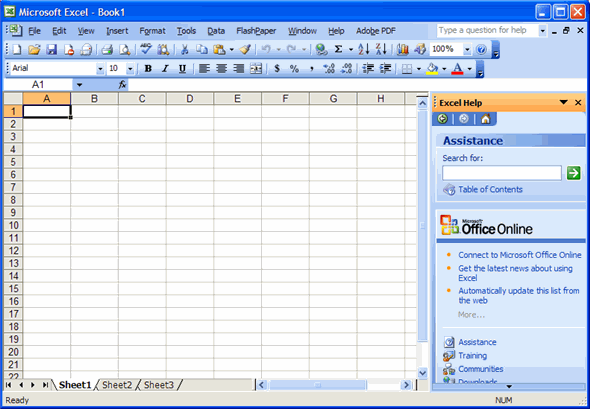 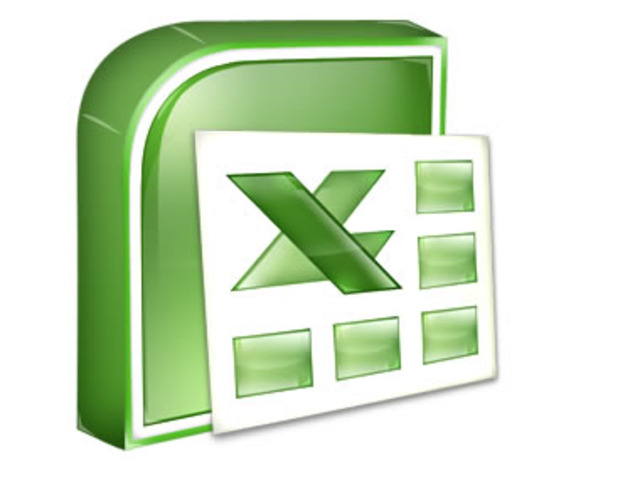 Практическая работа.
 Действия с целыми и дробными числами 
с помощью обычного режима калькулятора.
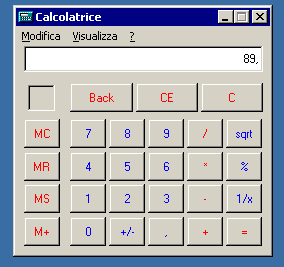 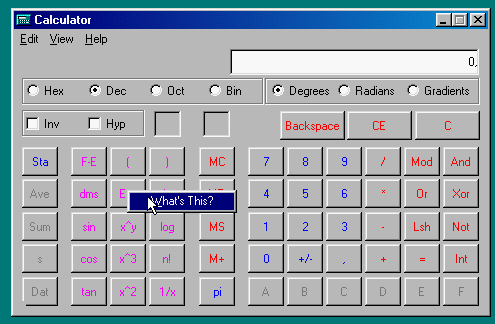 Обычный режим работы Калькулятора
ALT+1              Переключение в режим «Обычный»
Порядок действий.В обычном режиме не соблюдается принятый в математике порядок действий, согласно которому сначала выполняется умножение и деление, а затем сложение и вычитание. Вместо этого действует прямой порядок вычислений. Результат каждого действия вычисляется немедленно после щелчка на кнопке "=" (Поэтому расчет выражения 7+3*2 дает результат 20, а не 13, как следовало бы ожидать).Калькулятор приводится в исходное состояние с помощью кнопки  , выполняющей сброс показаний индикатора и ранее введенных данных.
Использование памяти.При вычислении сложных выражений нужно соблюдать правила последовательности выполнения арифметических действий.Память программы Калькулятор — это та часть памяти компьютера, которая используется калькулятором для хранения чисел.Результат предыдущей операции может быть сохранен в памяти программы Калькулятор для последующих вычислений.
Краткое описание назначения кнопок для операций с памятью:
 — очистить память; — заменить число, отображаемое в поле, числом, хранящимся в памяти; — занести число в память. Над кнопками памяти появится индикатор ; — добавить отображаемое число к числу, хранящемуся в памяти.
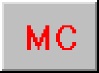 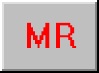 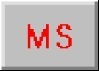 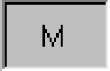 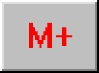 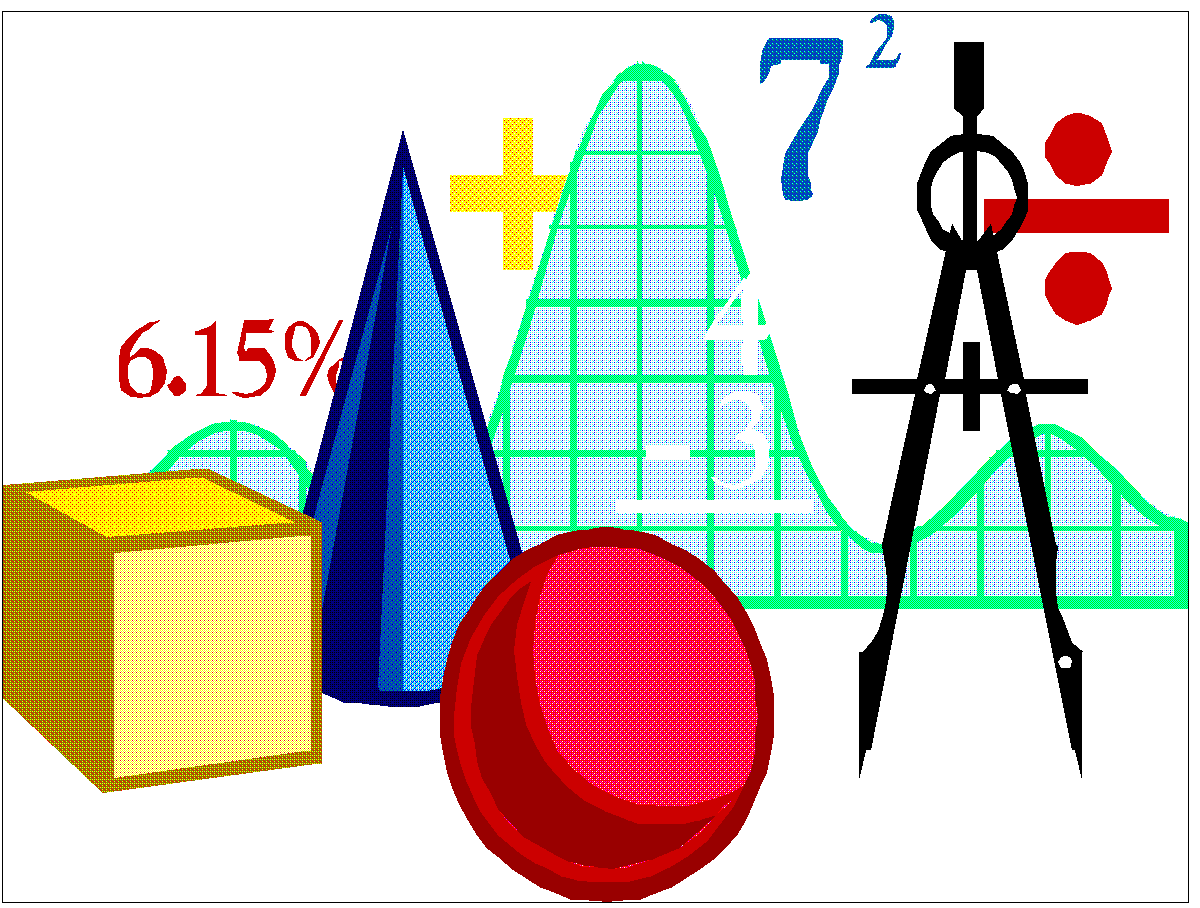 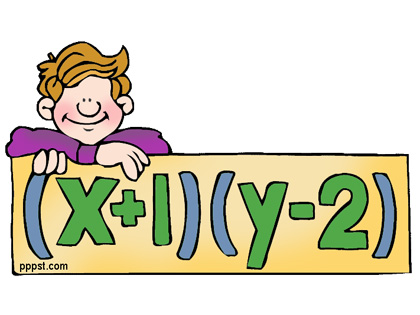